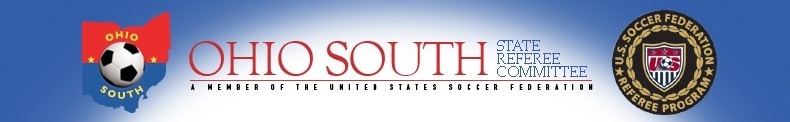 Observed Points of Concern


Concussions

Injuries

Safety
Concussions, Injuries, Safety
Player safety is referee’s ultimate responsibility


Applies to both youth and adult players
Slide 2
Concussions, Injuries, Safety
Signs & Symptoms of Concussion:
REPORTED BY ATHLETE 
Headache 
Nausea 
Balance problems or dizziness 
Blurred vision 
Sensitivity to light or noise 
Feeling lightheaded
Feeling sluggish
OBSERVED BY OTHERS
Appears dazed or stunned 
Is confused about assignment 
Is unsure of game, score, or 	opponent 
Moves clumsily 
Answers questions slowly
Slide 3
Concussions, Injuries, Safety
Signs & Symptoms of Concussion:
REMEMBER …. 
As the referee, you are not determining whether a player has been concussed.

You are only observing whether or not a player exhibits signs and/or symptoms of a concussion.
Slide 4
Concussions, Injuries, Safety
Referee Believes Concussion Symptoms Exist:

State of Ohio Law
Youth player must be dismissed from game 
	…. may be replaced by a substitute

Youth player may not return to game 	
	
Player may not play in any game for the remainder of the day 

…. No exceptions 
	…. No matter how well the player may feel 				a few minutes later or later in the day.
Slide 5
Concussions, Injuries, Safety
Referee Believes Concussion Symptoms Exist:


BE ALERT:

…. when a player’s head hits the ground
…. when players bang heads together
…. when a player is hit in head with an arm or elbow
…. when player is slammed in the head with a hard hit ball. 

…. AND the younger the player the more susceptible they are to being concussed.
Slide 6
Concussions, Injuries, Safety
Referee Believes Concussion Symptoms Exist:
	
Tournaments - Referee Responsibilities

Alert tournament assignor that player has been 	dismissed due to signs of concussion.

Not referee’s responsibility to go around and check 	second game that the player’s team may be 	playing … it is the coach’s responsibility!!

If referee is also officiating the team’s second game of the day, then it is that referee’s duty to ensure dismissed player does not participate in the game.
Slide 7